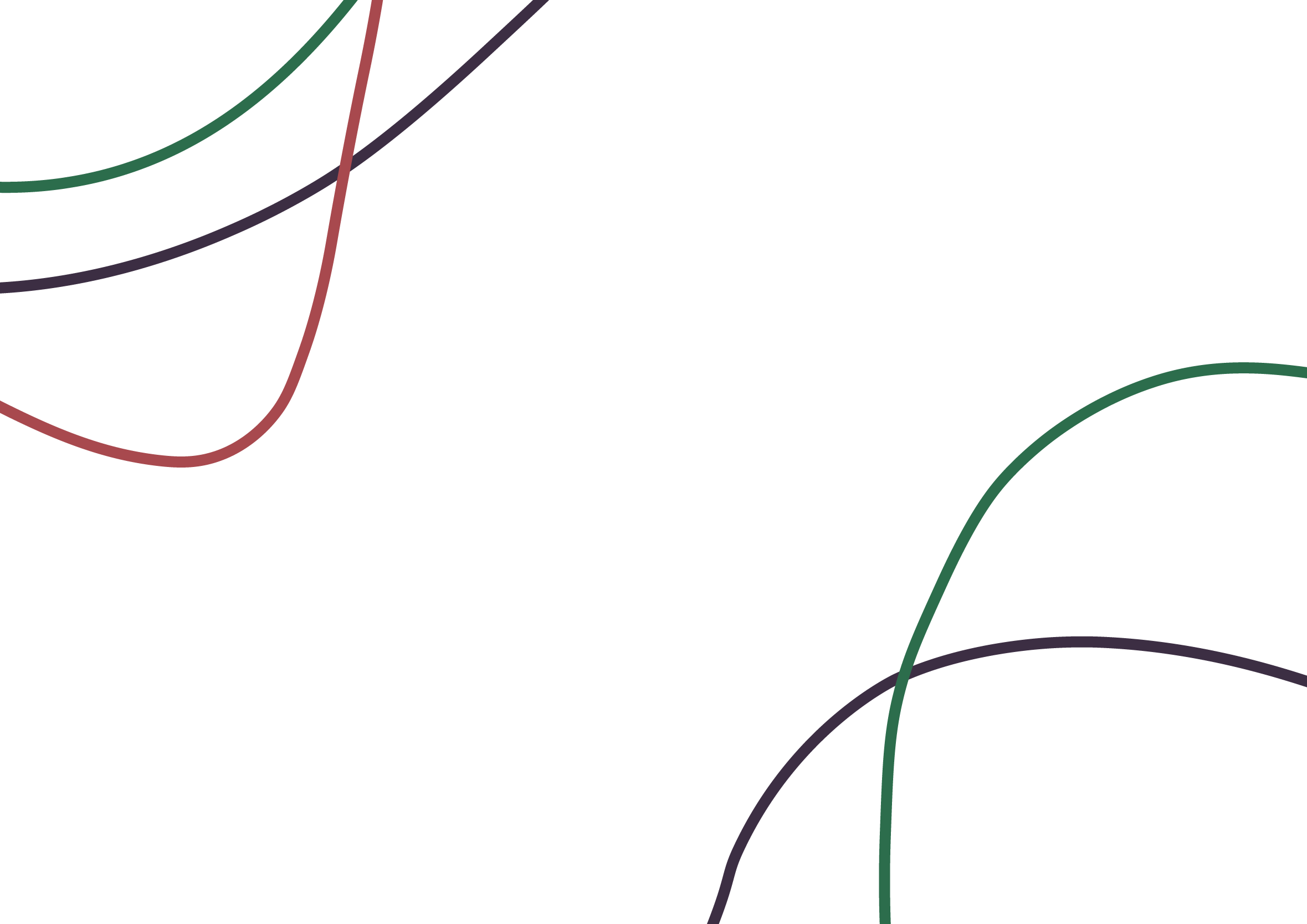 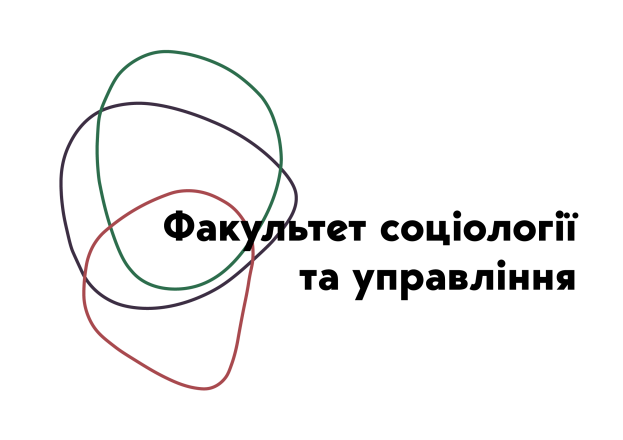 Соціальні технології подійСоціологія свята
АВТОР КУРСУ:	кандидат соціологічних наук, 			доцент кафедри соціології
		Запорізького національного університету
		Кулик Марія Анатоліївна
Запоріжжя, 2020
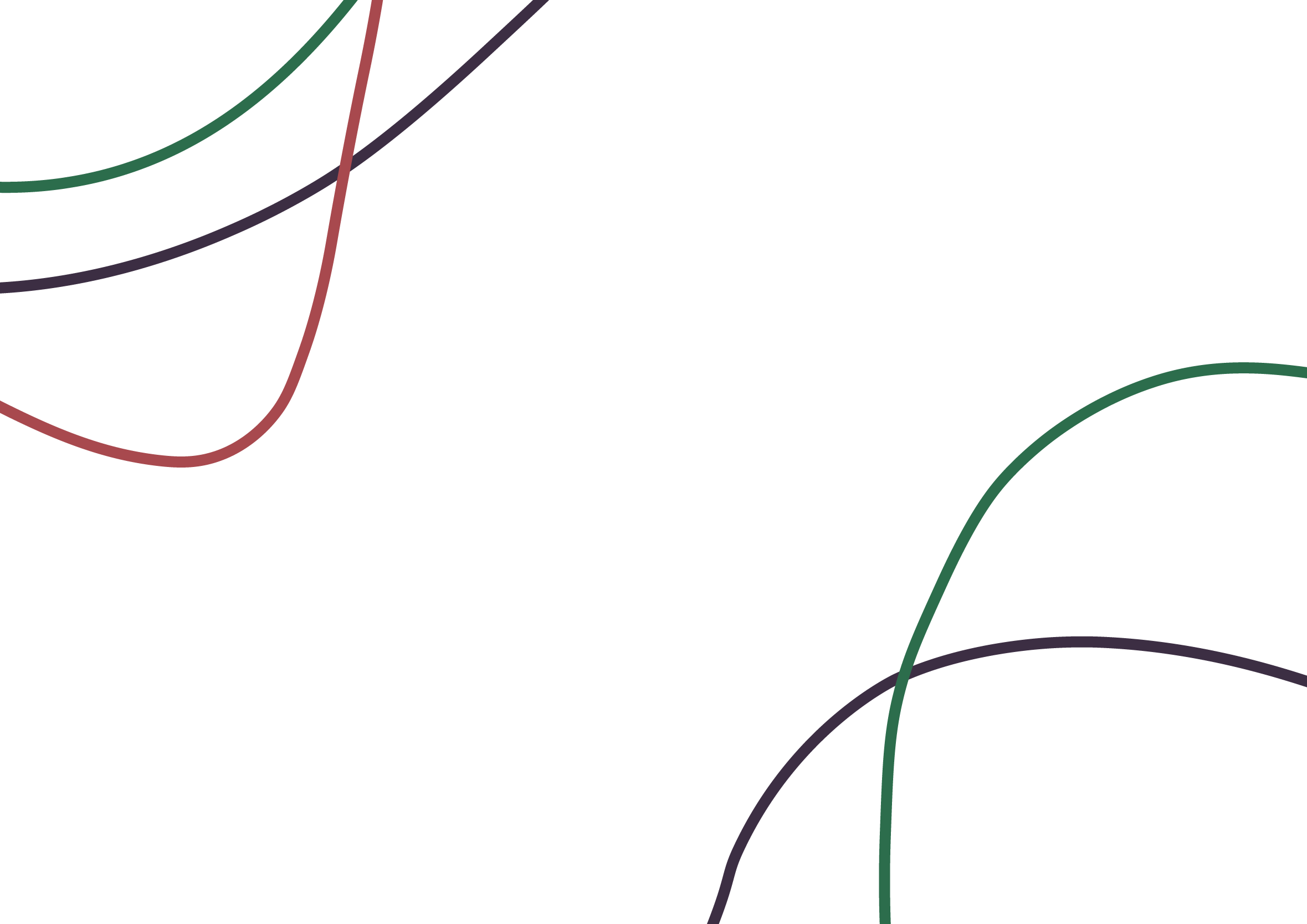 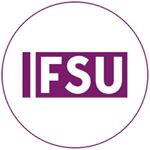 Свято — запланована подія, що характеризується звільненням цього дня від праці та урочистим відзначенням внаслідок індивідуальних, культурних та державних перетворень.
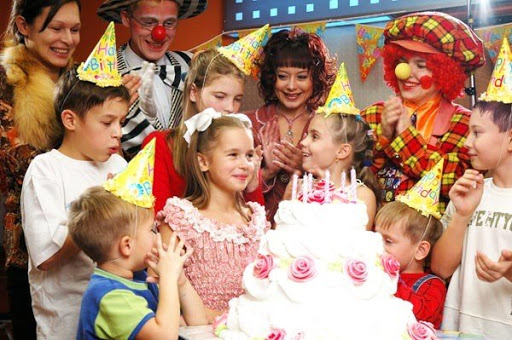 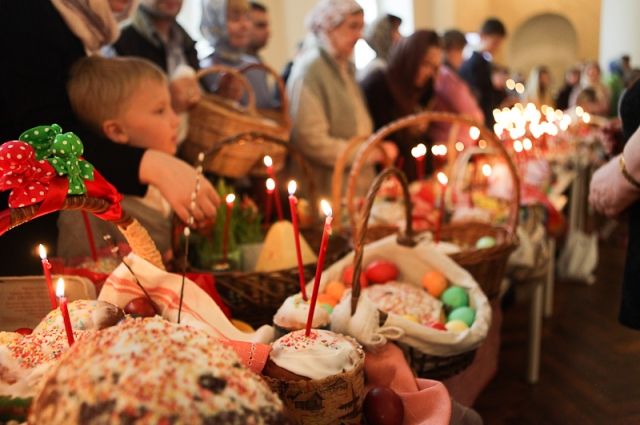 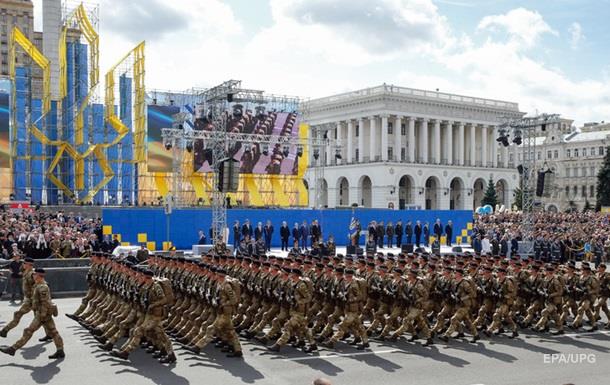 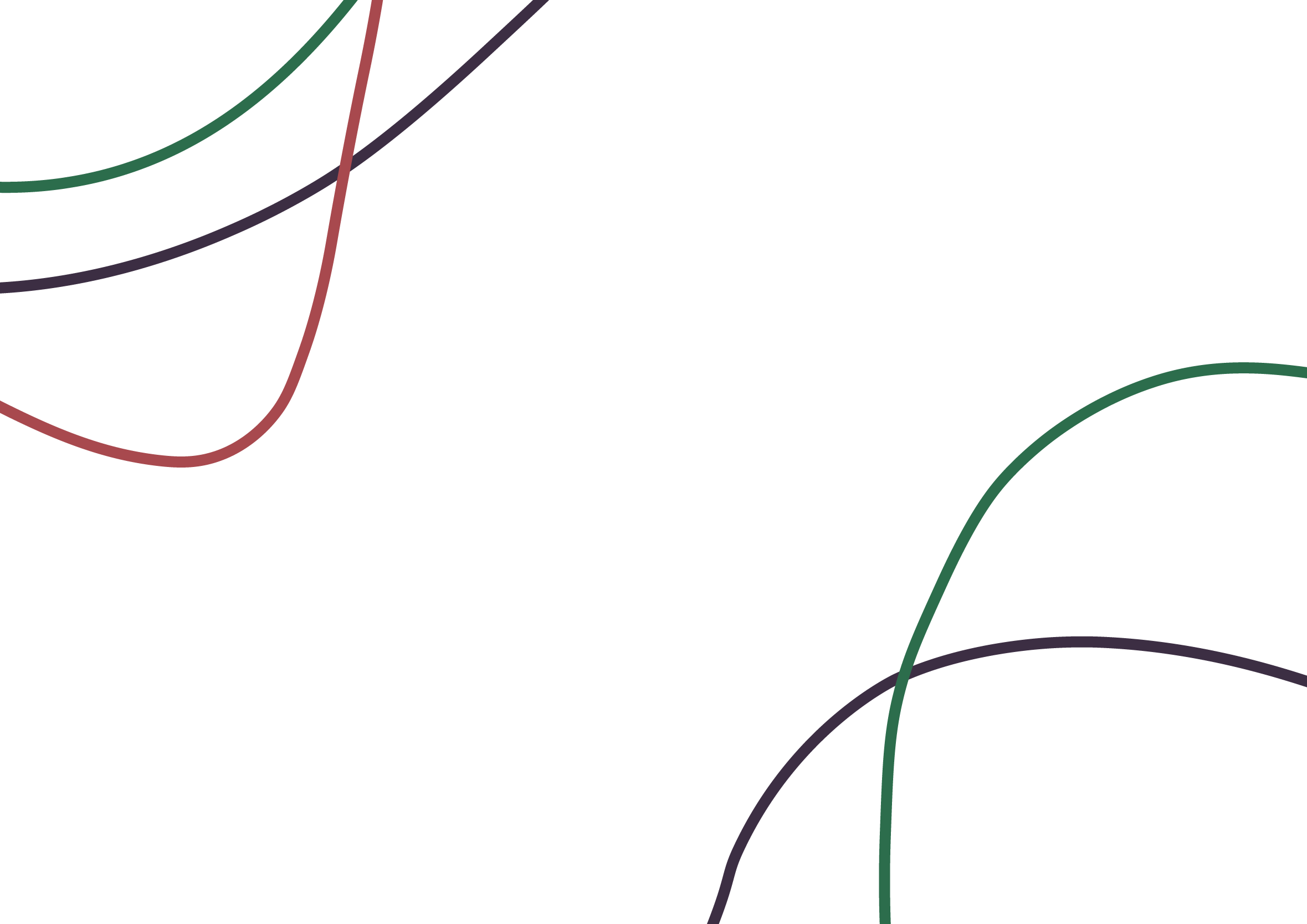 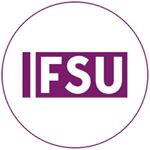 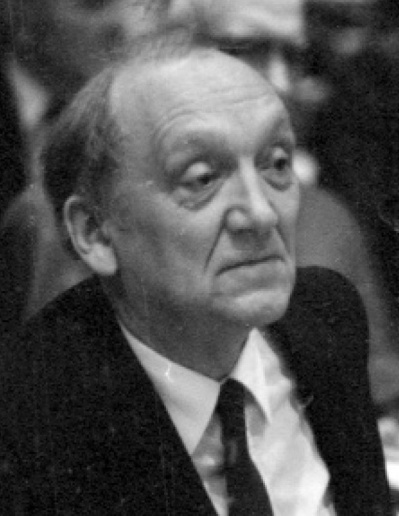 Соціологія свята — це спеціальна соціологічна теорія, що вивчає процеси виникнення, функціонування, та зміни свят, їх значення в суспільно-культурному житті людей, а також перспективи їх розвитку у майбутньому.
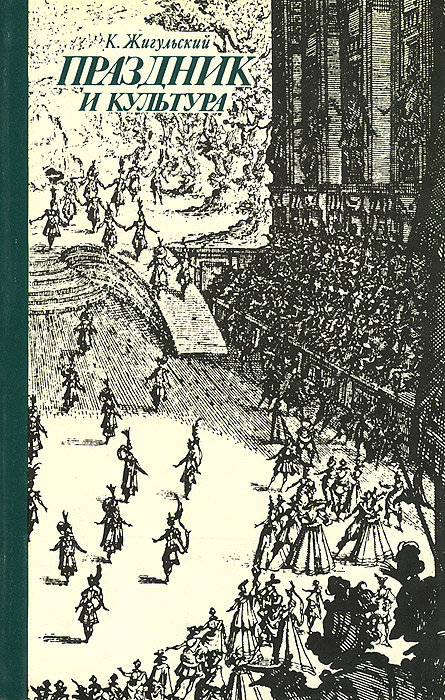 Казимеж Жигульський
(1919-2012)
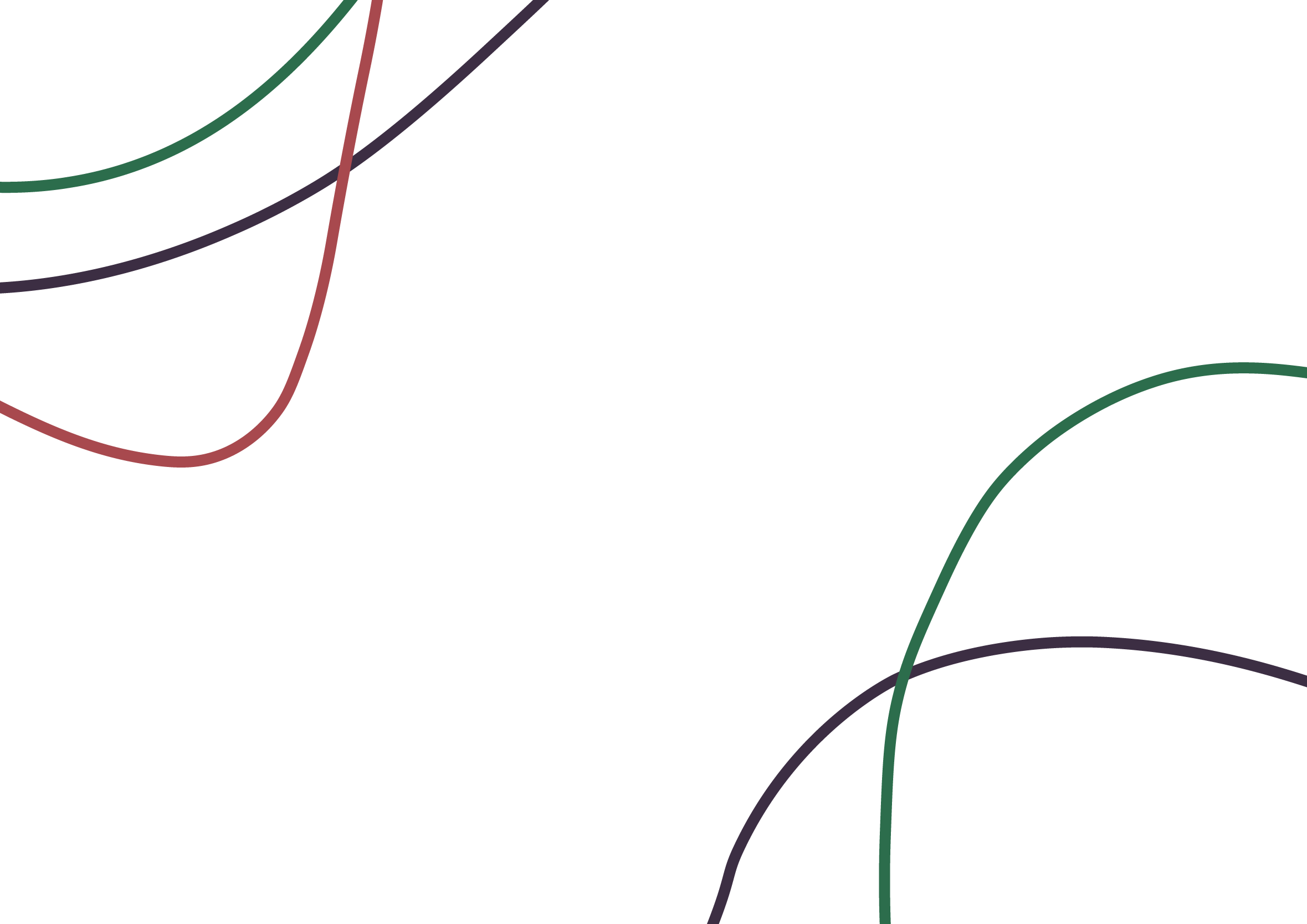 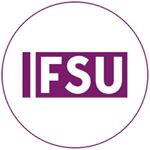 ХАРАКТЕРНІ РИСИ СВЯТА (К. Жигульский )

1. Безперервність
2. Зв'язок свята з закономірними 
     ритмічними явищами життя.
3. Колективний характер свят.
4. Культурна цінність свята
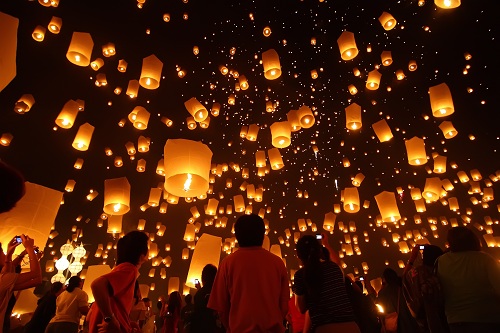 Лої Кратонг, Таїланд
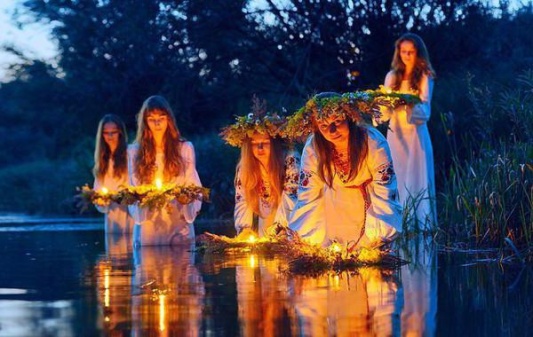 Івана Купала, Україна
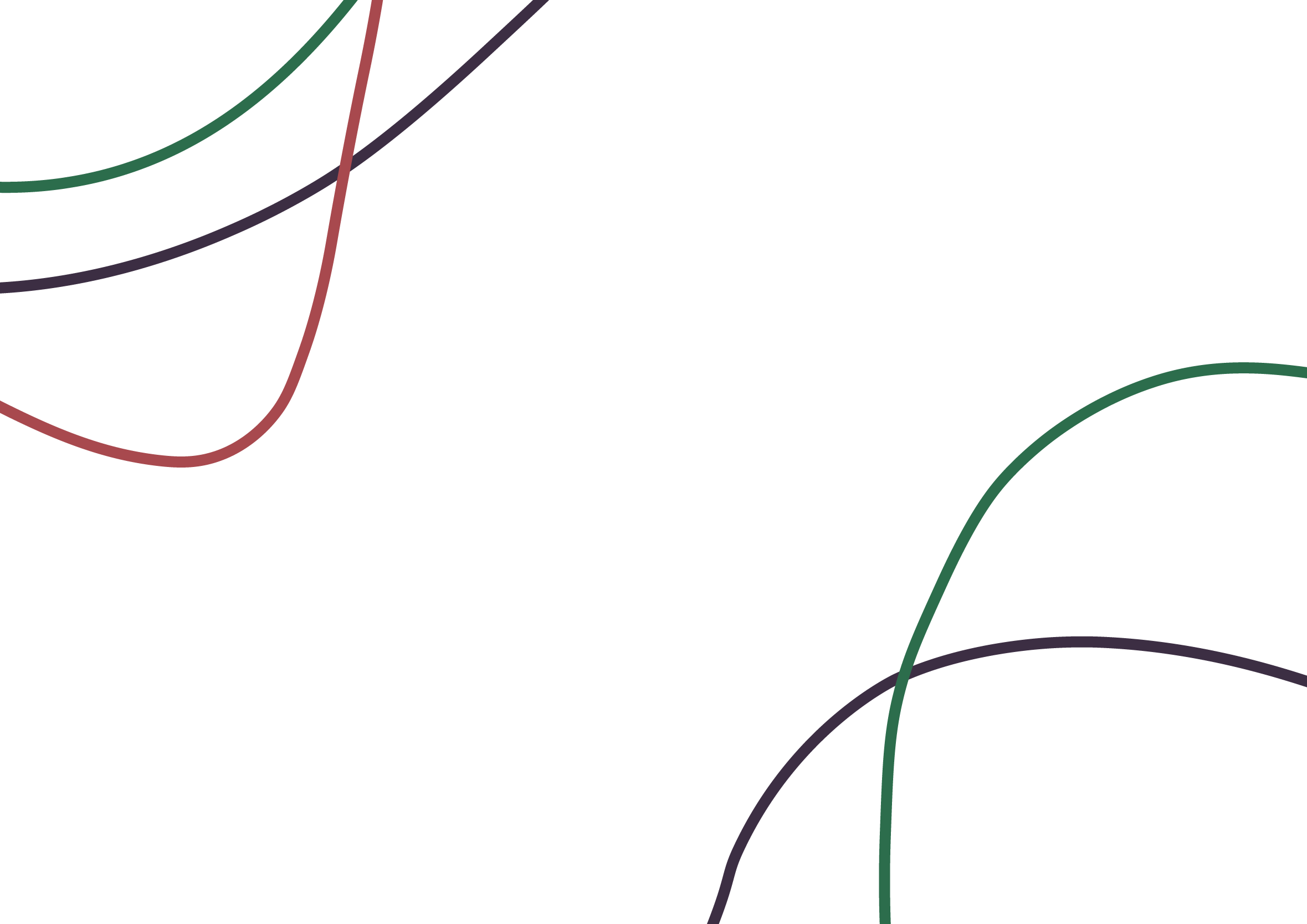 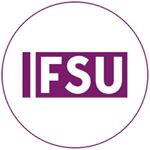 РОЛЬ СВЯТА У ДИНАМІЦІ СУСПІЛЬНОГО ТА КУЛЬТУРНОГО ЖИТТЯ

1. Свято активізує та інтенсифікує культурне життя спільноти
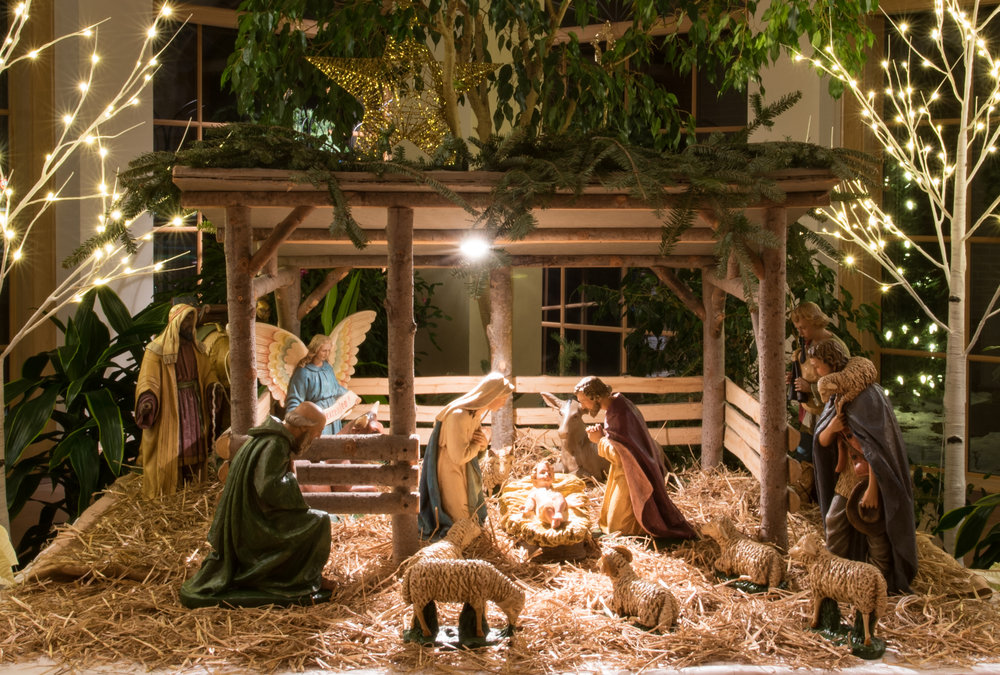 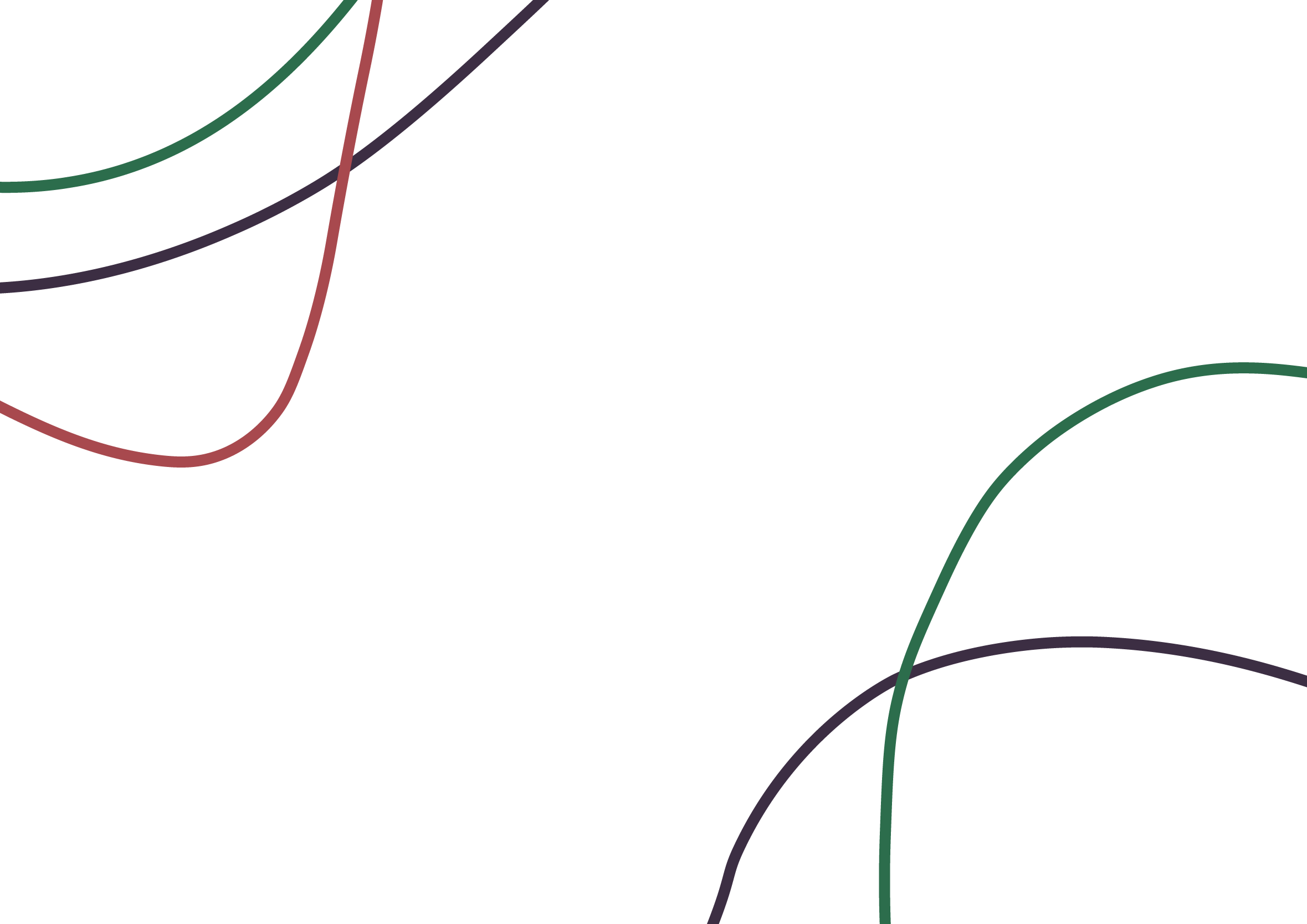 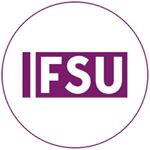 РОЛЬ СВЯТА У ДИНАМІЦІ СУСПІЛЬНОГО ТА КУЛЬТУРНОГО ЖИТТЯ
2.Свято виконує роль потужного механізму передачі культурних традицій
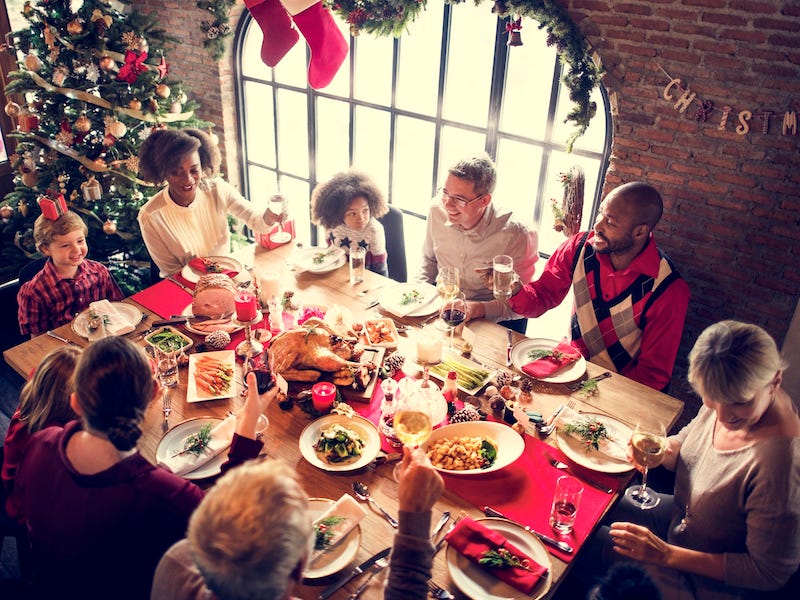 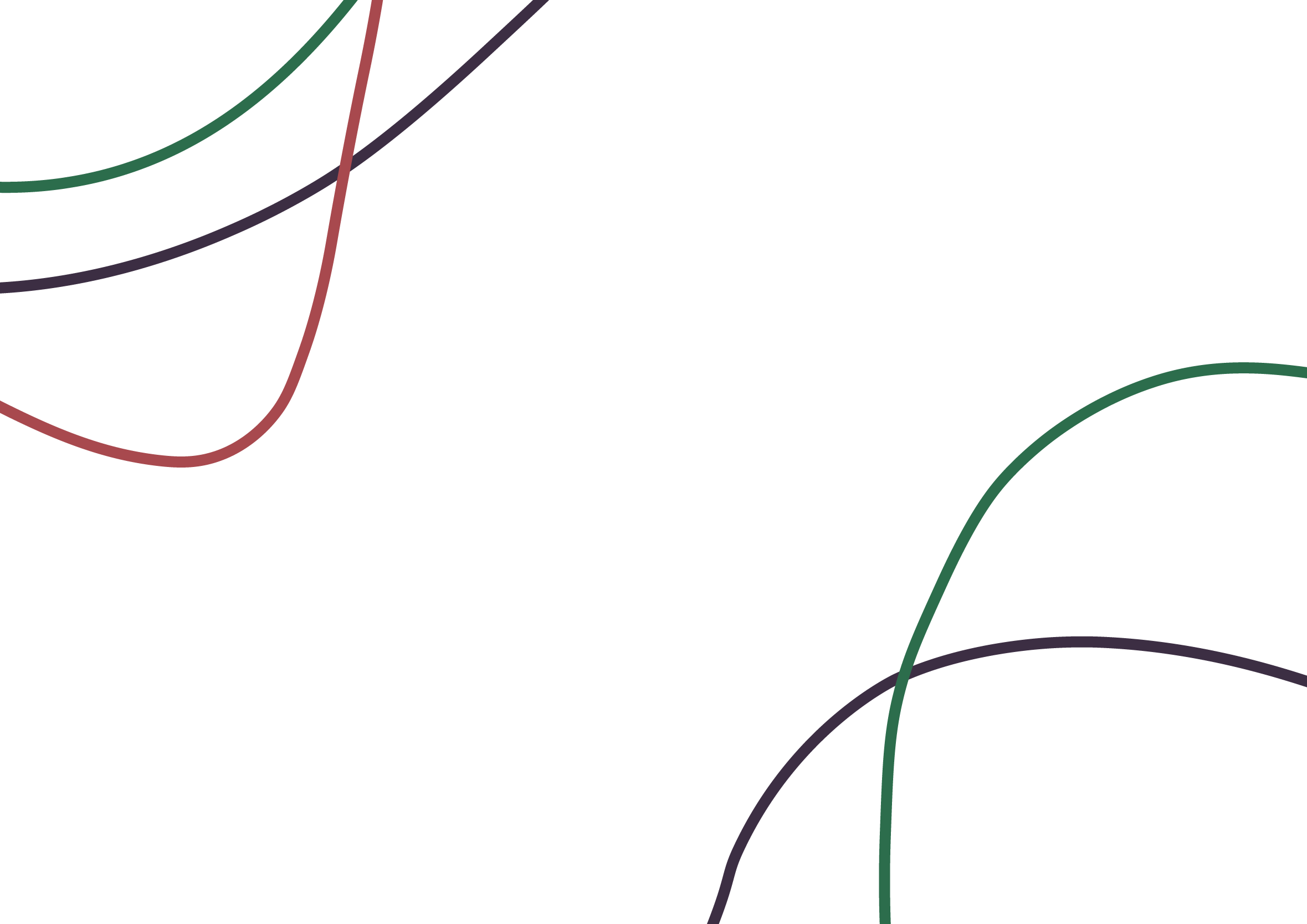 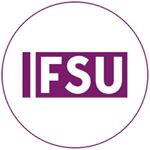 РОЛЬ СВЯТА У ДИНАМІЦІ СУСПІЛЬНОГО ТА КУЛЬТУРНОГО ЖИТТЯ

3. Свято є інститутом, що забезпечує необхідну адаптацію цінностей групи до вимог часу
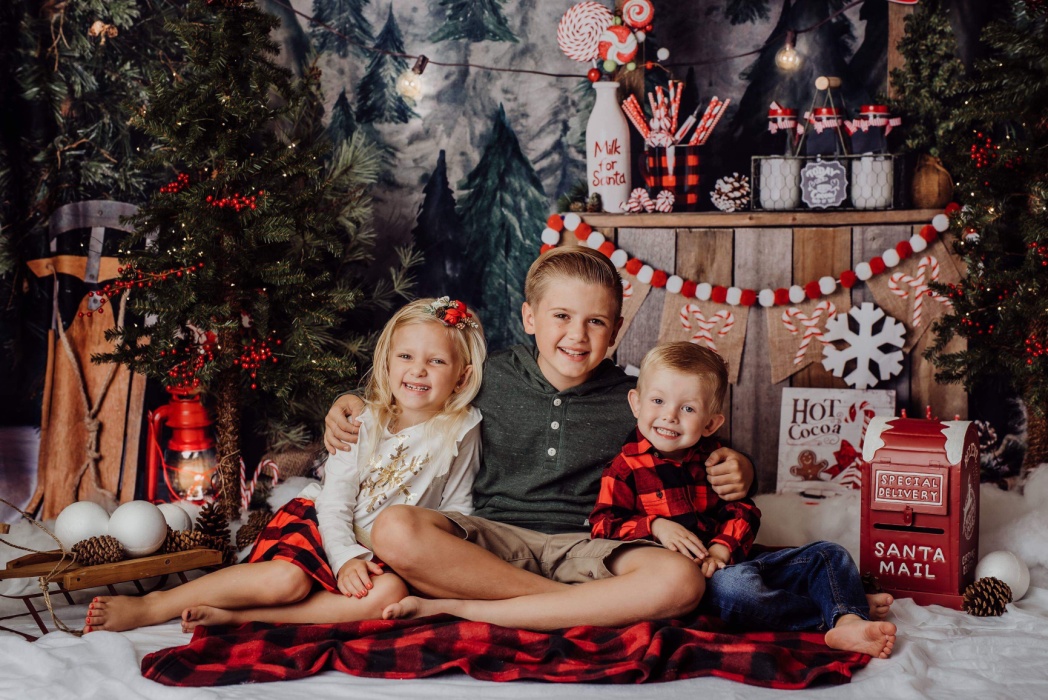 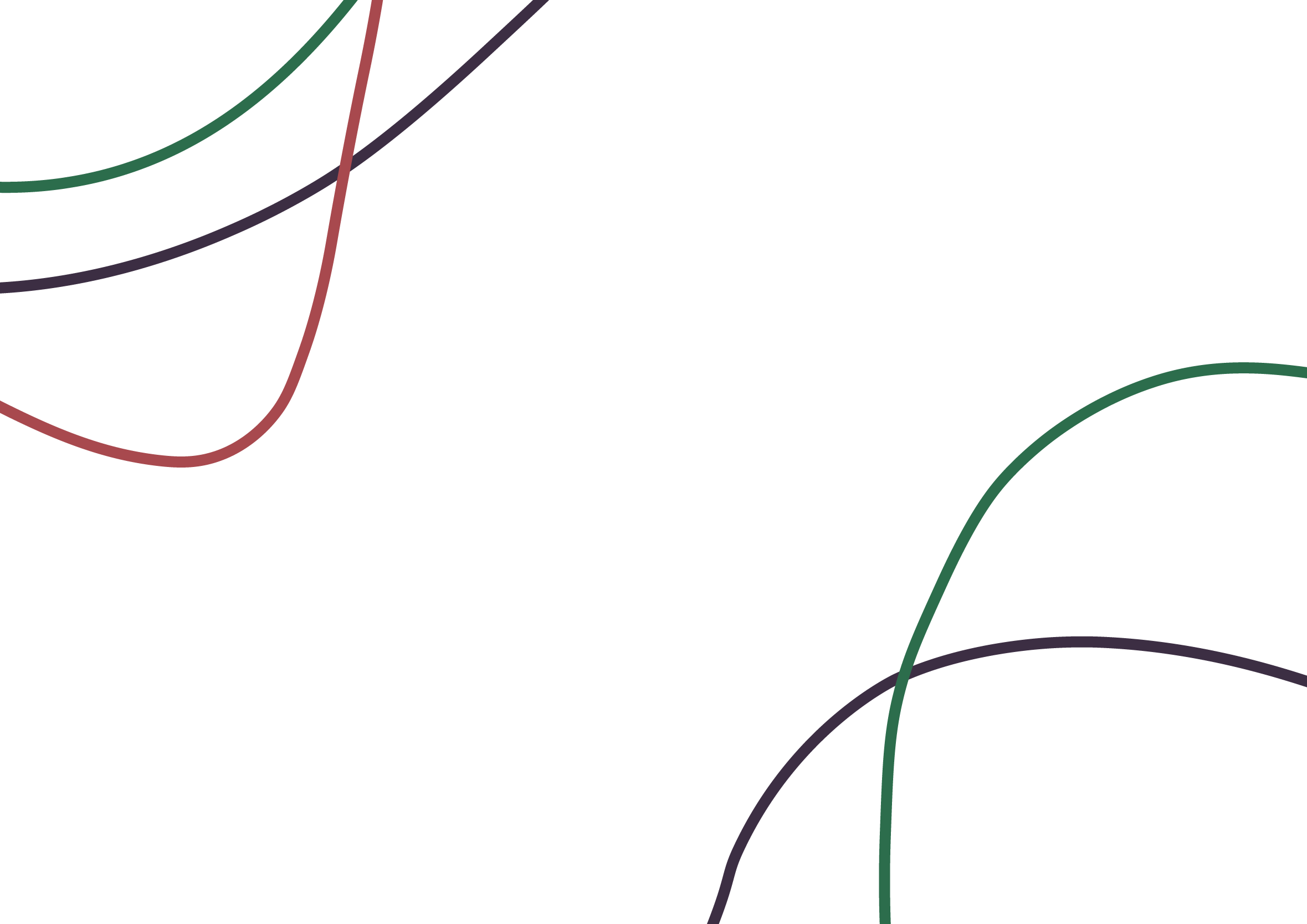 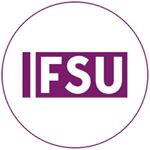 РОЛЬ СВЯТА У ДИНАМІЦІ СУСПІЛЬНОГО ТА КУЛЬТУРНОГО ЖИТТЯ
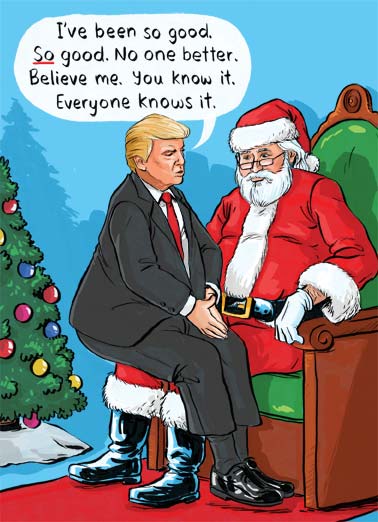 4. Свято в своїй розважальній формі містить елементи сатири, комізму та служить інститутом, що дозволяє виправляти недоліки людей через їх публічне осміяння
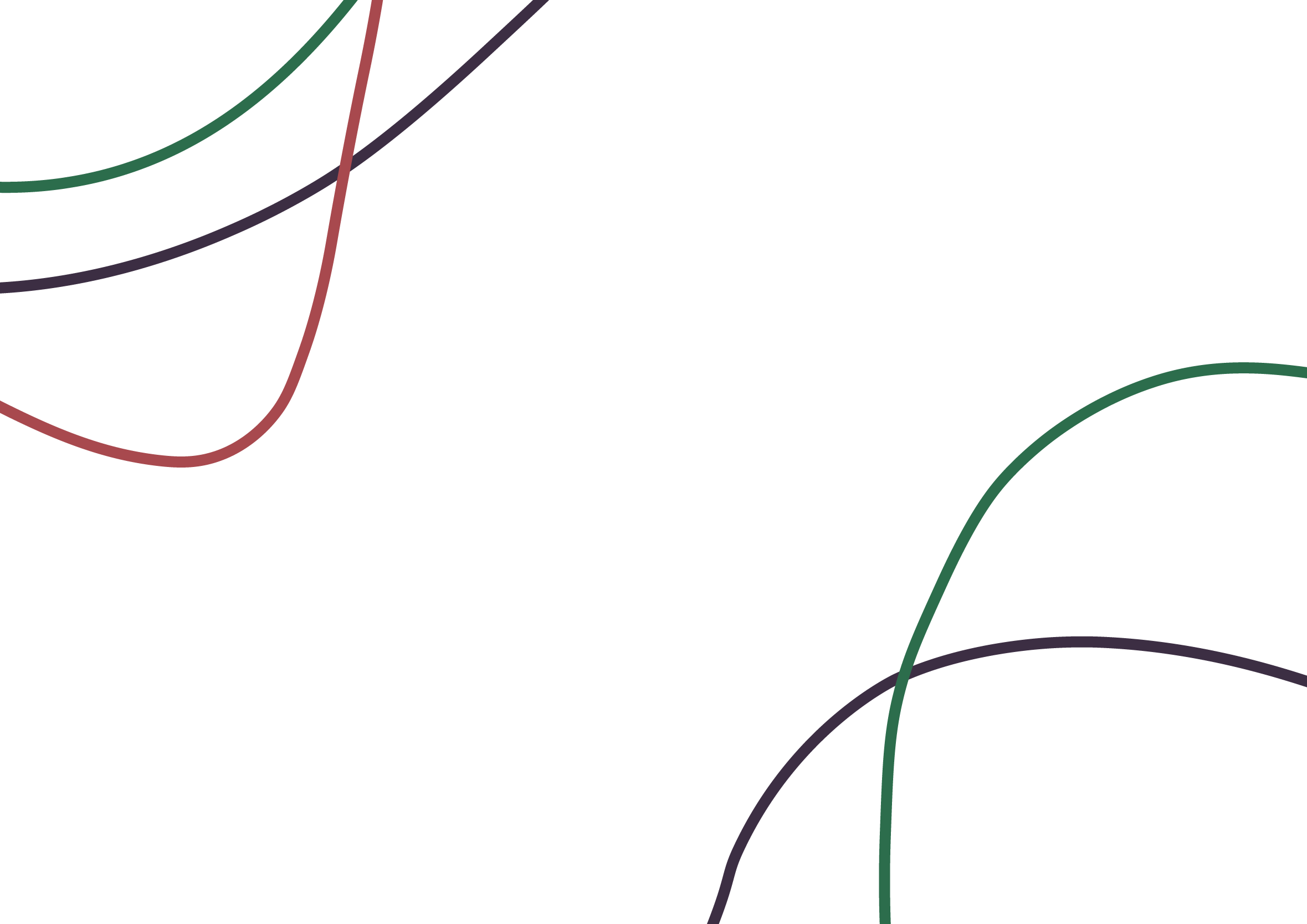 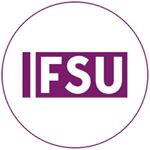 РОЛЬ СВЯТА У ДИНАМІЦІ СУСПІЛЬНОГО ТА КУЛЬТУРНОГО ЖИТТЯ

5. Символьна культура свята
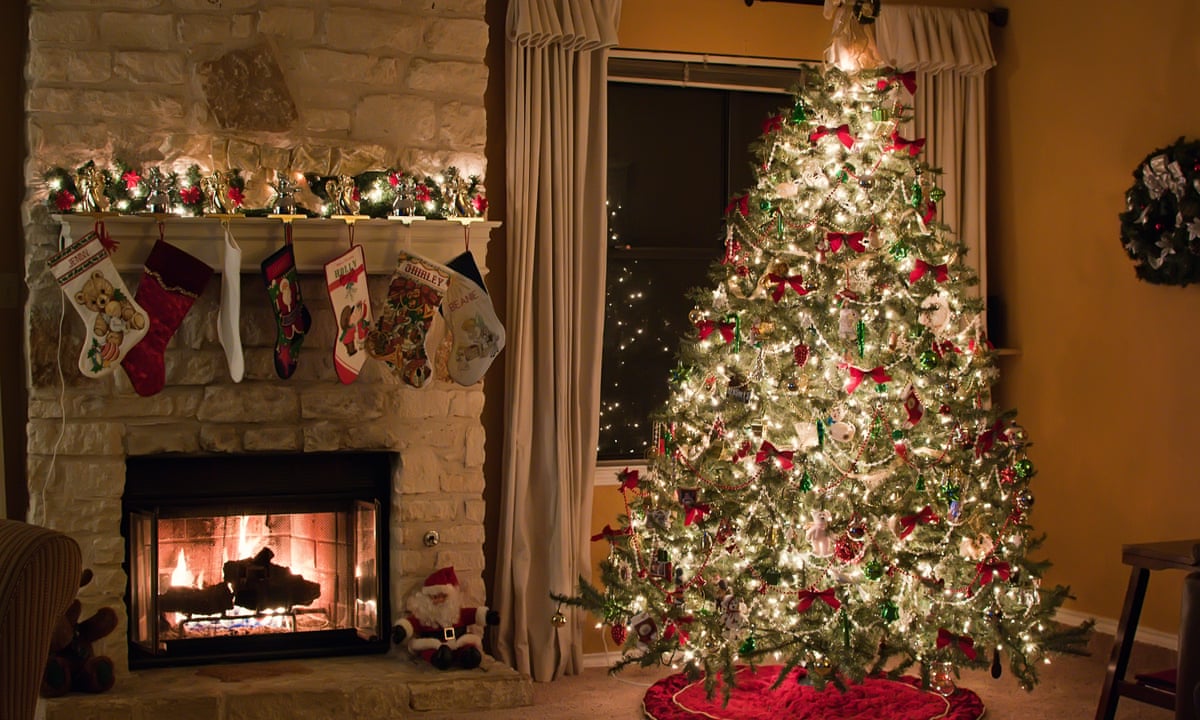 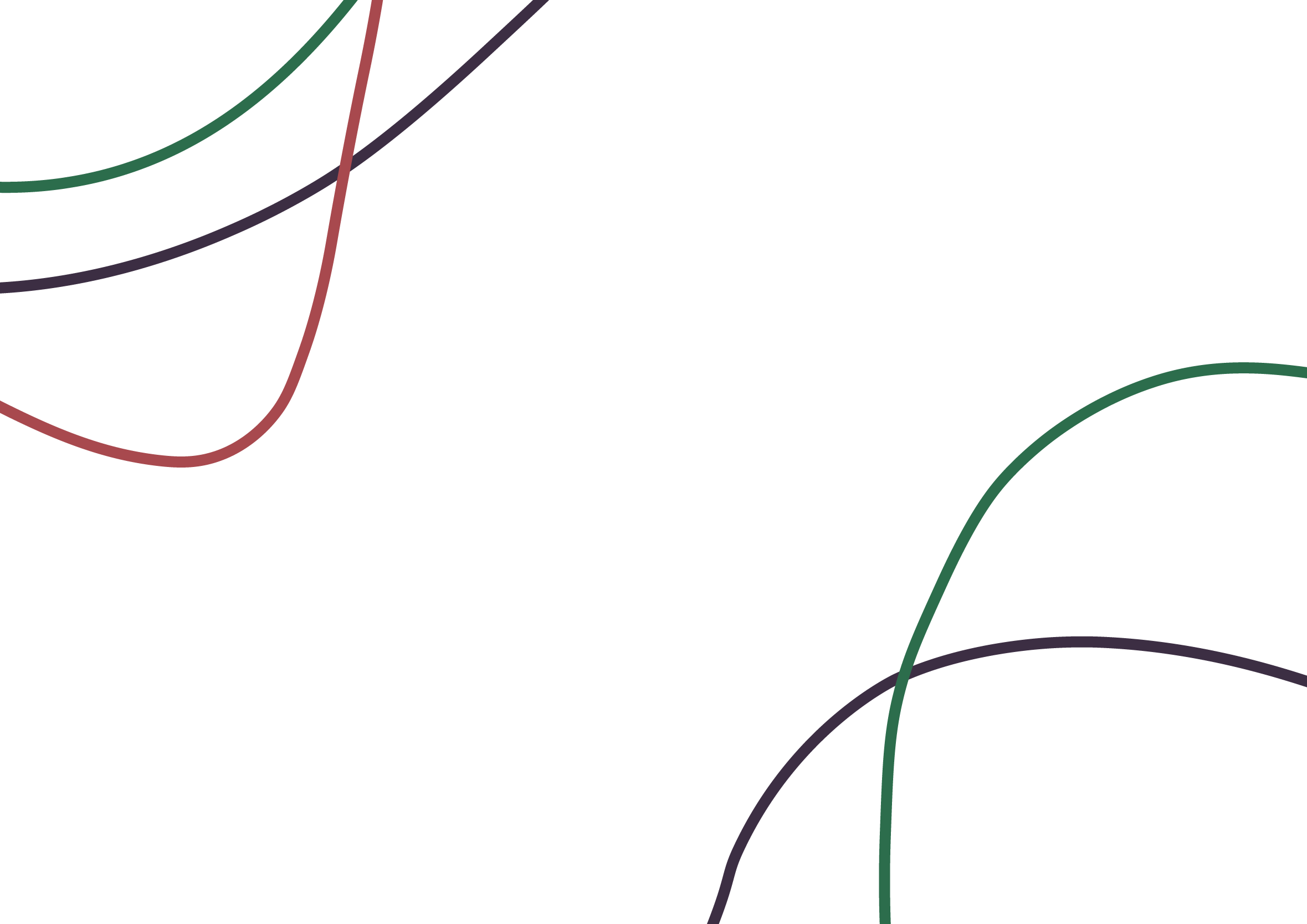 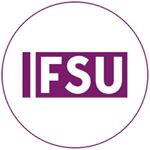 РОЛЬ СВЯТА У ДИНАМІЦІ СУСПІЛЬНОГО ТА КУЛЬТУРНОГО ЖИТТЯ

6. Свято є потужним імпульсом до розвитку матеріальної та духовної творчості
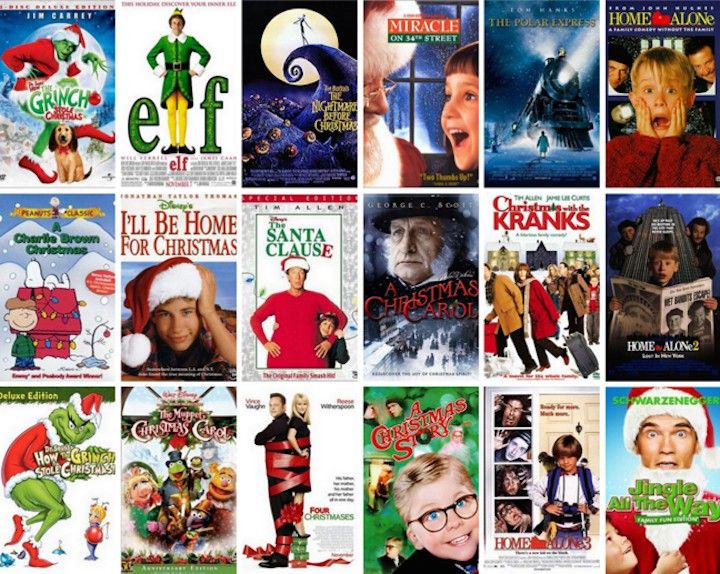 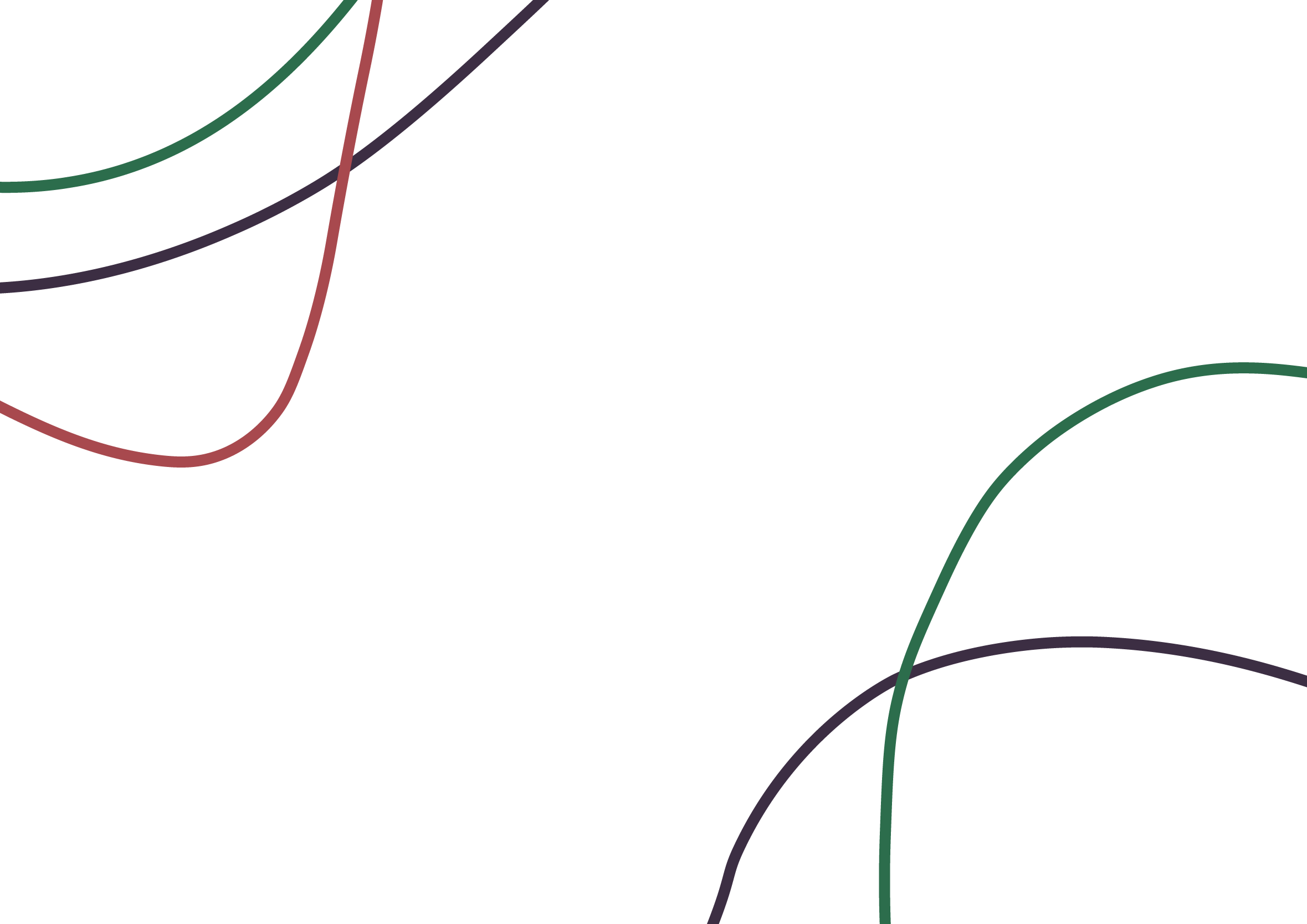 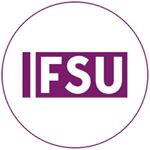 РОЛЬ СВЯТА У ДИНАМІЦІ СУСПІЛЬНОГО ТА КУЛЬТУРНОГО ЖИТТЯ

7. Святкування є “розривом повсякденності”
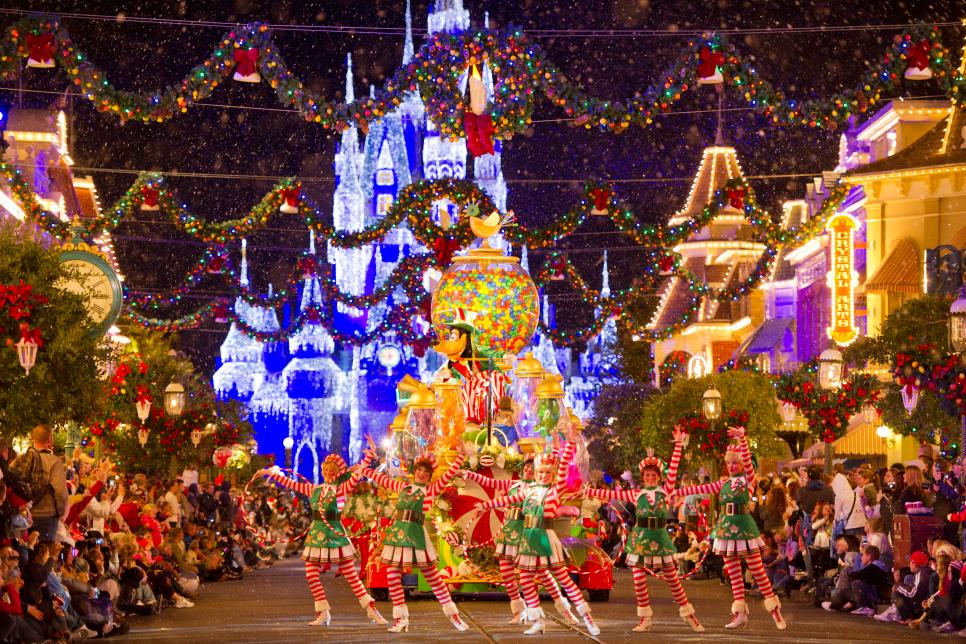 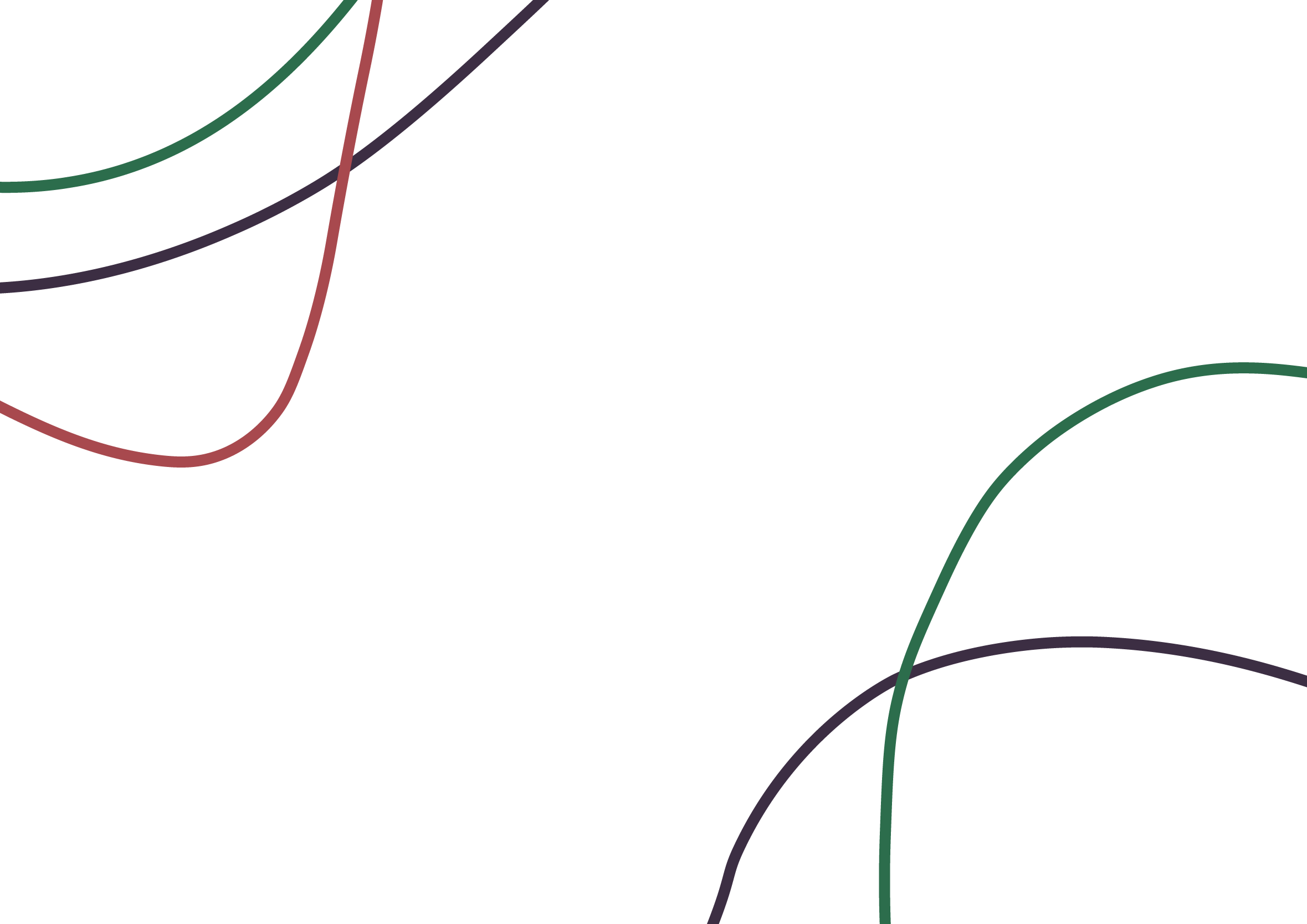 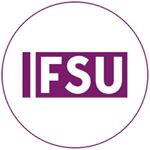 РОЛЬ СВЯТА У ДИНАМІЦІ СУСПІЛЬНОГО ТА КУЛЬТУРНОГО ЖИТТЯ

8. Свято — прекрасний індикатор культурних змін
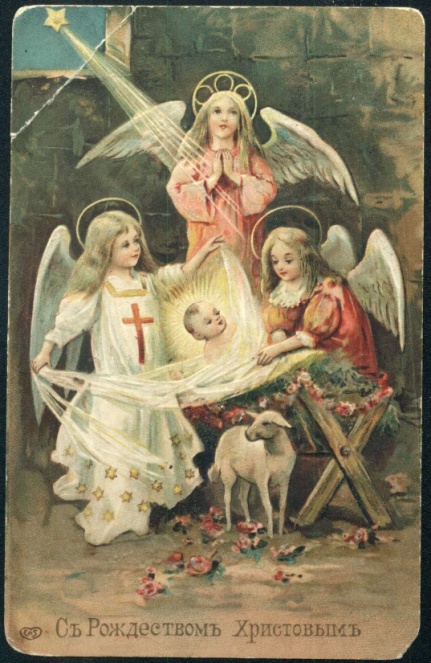 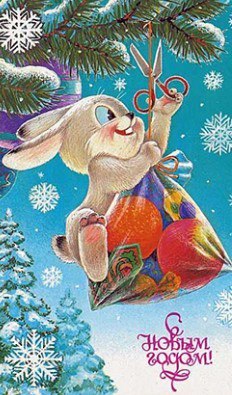 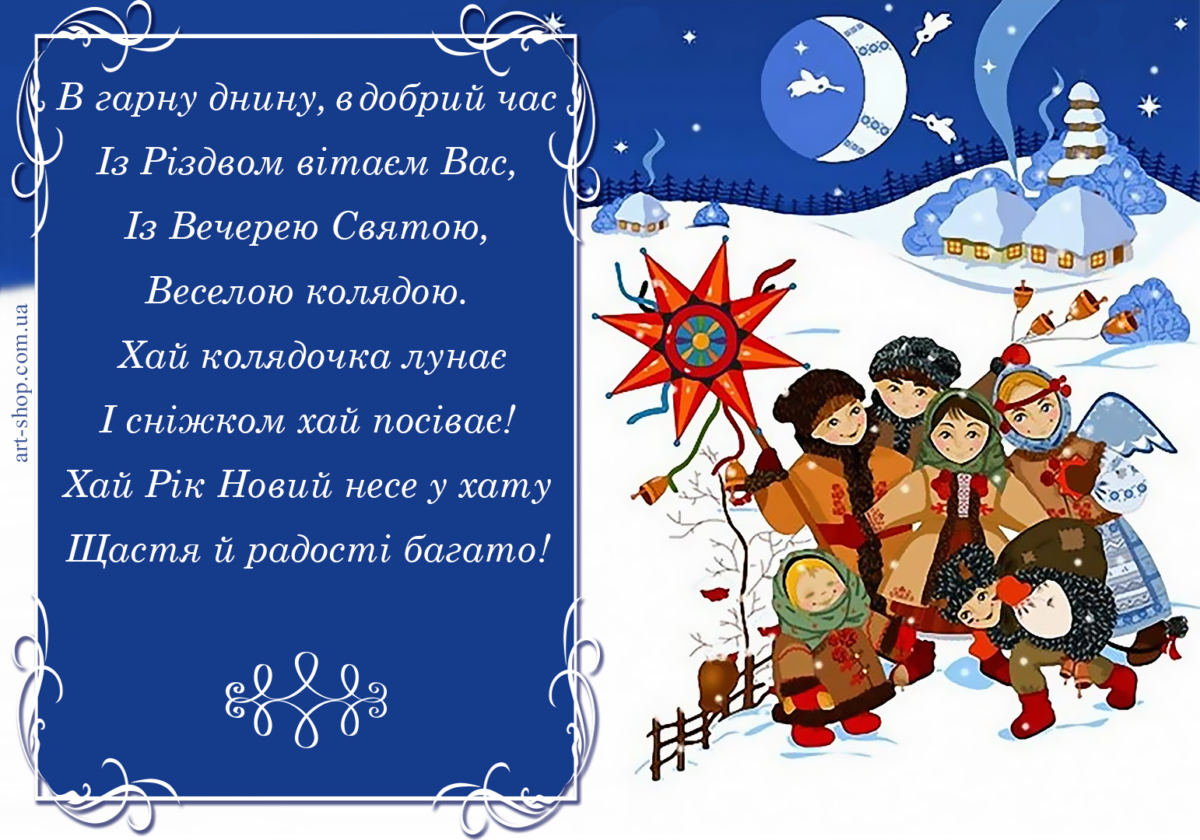 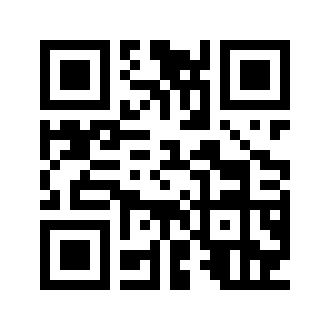 ДЯКУЮ ЗА УВАГУ!
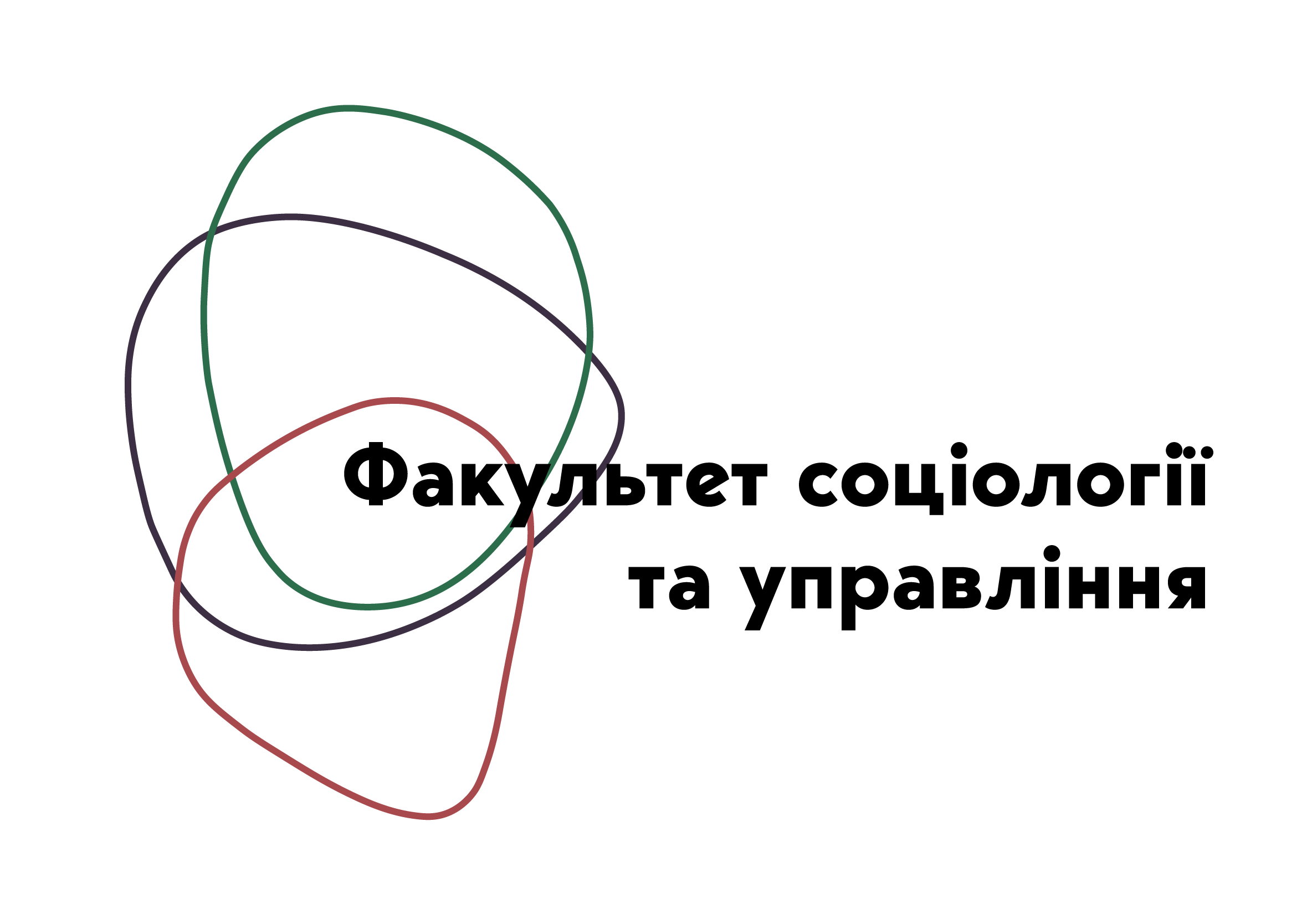 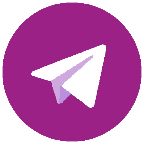 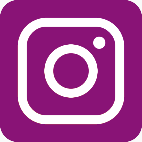 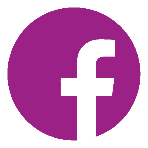 @fsu_znu